COMP 550Algorithm and AnalysisDivide & ConquerBased on CLRS Sec 3
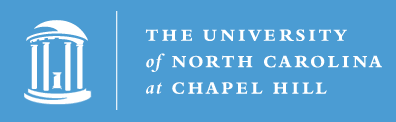 Some slides are adapted from ones by prior instructors Prof. Plaisted and Prof. Osborne
Divide & Conquer
Recursive in structure  
Divide the problem into sub-problems that are similar to the original but smaller in size
Conquer the sub-problems by solving them recursively.  If they are small enough, just solve them in a straightforward manner.
Combine the solutions to create a solution to the original problem
COMP550@UNC
2
Divide & Conquer
Divide-and-Conquer(A)
	if size of A is small
		calculate and return result
	Partition A into A1, A2, …, Ak 
	R1 = Divide-and-Conquer(A1)
	R2 = Divide-and-Conquer(A2)
	…
	R3 = Divide-and-Conquer(A3)
	R = Calculate result from R1, R2, …, Rk
	return R
COMP550@UNC
3
18
26
32
6
43
15
9
1
Merge Sort
Sorting Problem: Sort a sequence of n elements into non-decreasing order.
Divide: Divide the n-element sequence to be sorted into two subsequences of n/2 elements each
Conquer: Sort the two subsequences recursively using merge sort.
Combine: Merge the two sorted subsequences to produce the sorted answer.
1
6
9
15
18
26
32
43
43
15
15
9
1
43
1
26
32
6
18
18
26
32
6
9
COMP550@UNC
4
18
26
32
6
43
15
9
1
43
15
9
1
18
26
32
6
Merge Sort
18
26
32
6
43
15
9
1
18
26
32
6
43
15
9
1
18
26
32
6
43
15
9
1
Original Sequence
Sorted Sequence
1
6
9
15
18
26
32
43
26
32
6
18
1
9
15
43
18
26
6
32
15
43
1
9
18
26
32
6
43
15
9
1
COMP550@UNC
5
Merge Sort
COMP550@UNC
6
Merge Procedure
Sentinels: Simplification by avoiding having to check if either subarray is fully copied at each step.
COMP550@UNC
7
Merge Procedure
A
…
6
8
26
32
1
9
42
43
…
1
6
8
9
26
32
42
43
k
k
k
k
k
k
k
k
k
L
R
6
8
26
32

6
8
26
32
1
9
42
43

1
9
42
43
i
i
i
i
i
j
j
j
j
j
COMP550@UNC
8
Merge Procedure
COMP550@UNC
9
Merge Procedure
Loop Invariant for the for loop
At the start of each iteration of the for loop of lines 10-16, subarray A[p:k – 1] consists of the k – p smallest elements of L and R in sorted order. L[i] and R[j] are the smallest elements of L and R that have not been copied back into A.

Initialization: Trivial
COMP550@UNC
10
Merge Procedure
COMP550@UNC
11
Merge Procedure
COMP550@UNC
12
Merge Sort
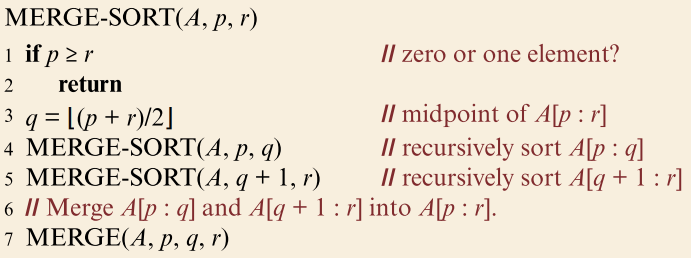 COMP550@UNC
13
Merge Sort
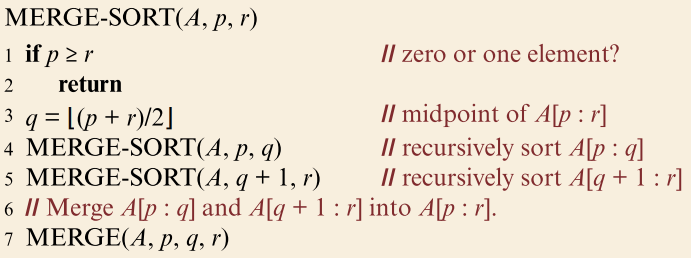 COMP550@UNC
14
Merge Procedure: Time Complexity
COMP550@UNC
15
Merge Sort: Time Complexity
Time
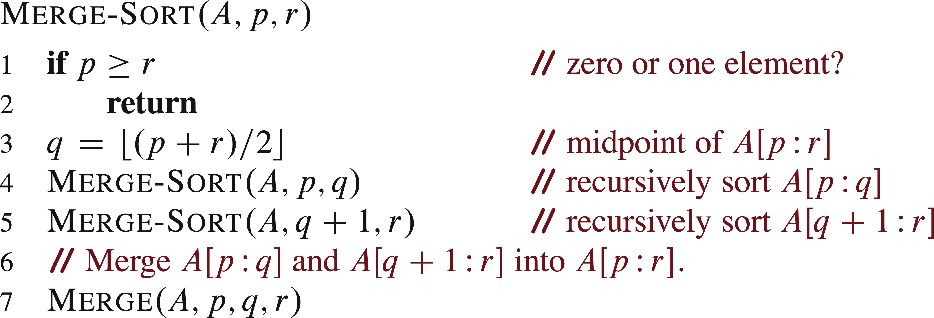 COMP550@UNC
16
Merge Sort: Time Complexity
Non-recursive parts
Number of recursive calls
Input size of recursive call
COMP550@UNC
17
Merge Sort: Time Complexity
COMP550@UNC
18
Recurrence Relations
COMP550@UNC
19
Solving Recurrence: Recursion Trees
COMP550@UNC
20
Recursion Tree Expansion
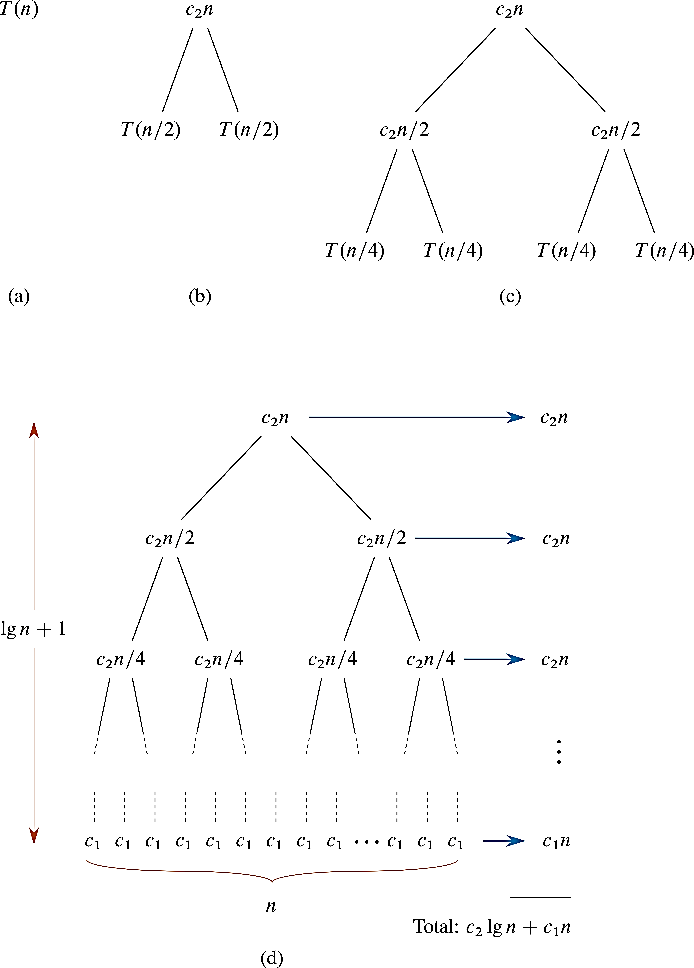 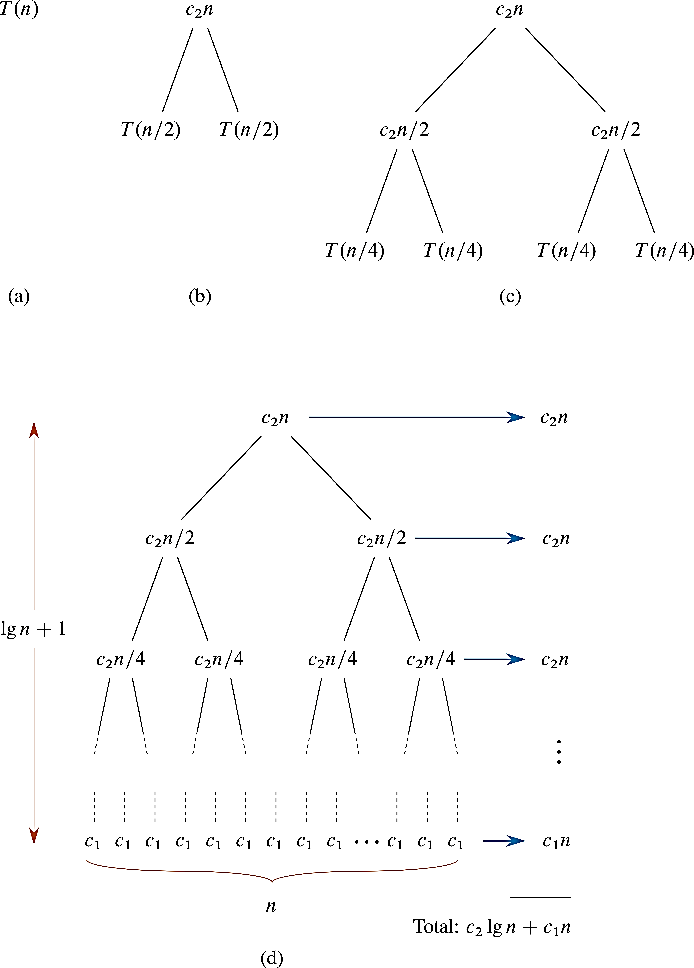 COMP550@UNC
21
Recursion Tree Expansion
COMP550@UNC
22
Recursion Tree Expansion
COMP550@UNC
23
Recursion Tree Expansion
COMP550@UNC
24
Recursion Tree Expansion
COMP550@UNC
25
Ignoring Floors And Ceilings
COMP550@UNC
26
Closest Pair of Points
COMP550@UNC
27
Closest Pair of Points: Naïve Solution
COMP550@UNC
28
Divide and Conquer Solution
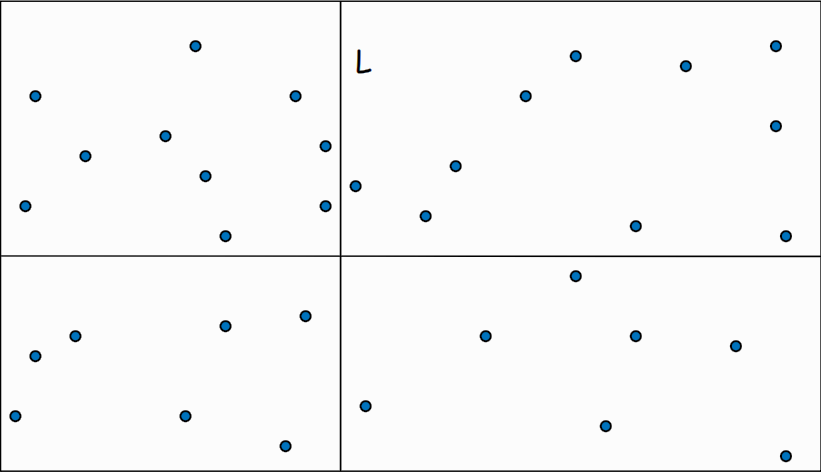 COMP550@UNC
29
Divide and Conquer Solution
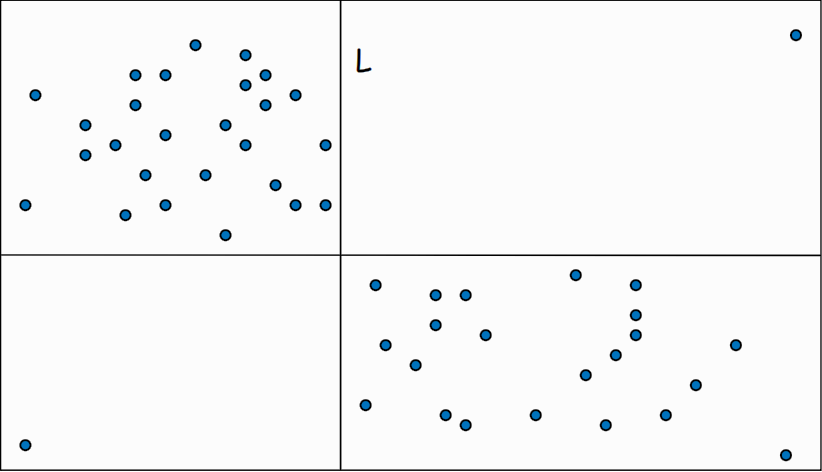 COMP550@UNC
30
Divide and Conquer Solution
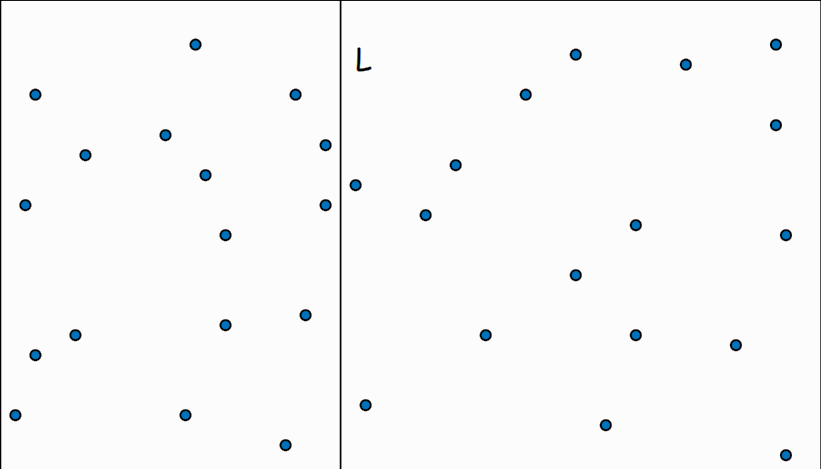 COMP550@UNC
31
Divide and Conquer Solution
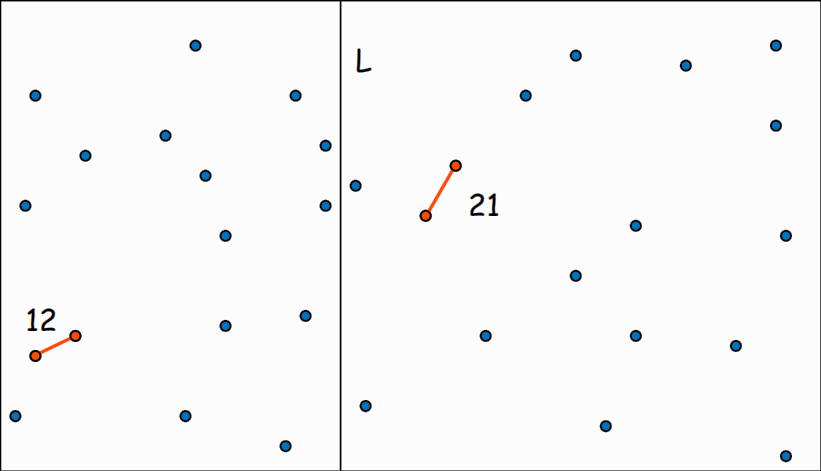 COMP550@UNC
32
Divide and Conquer Solution
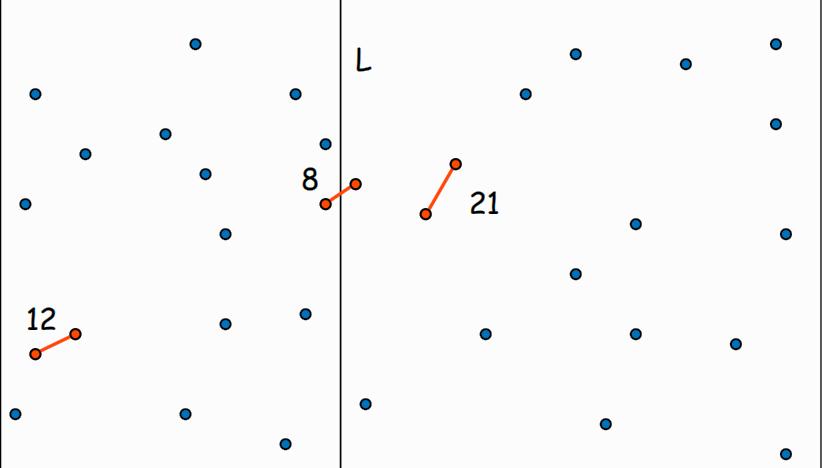 COMP550@UNC
33
Combine
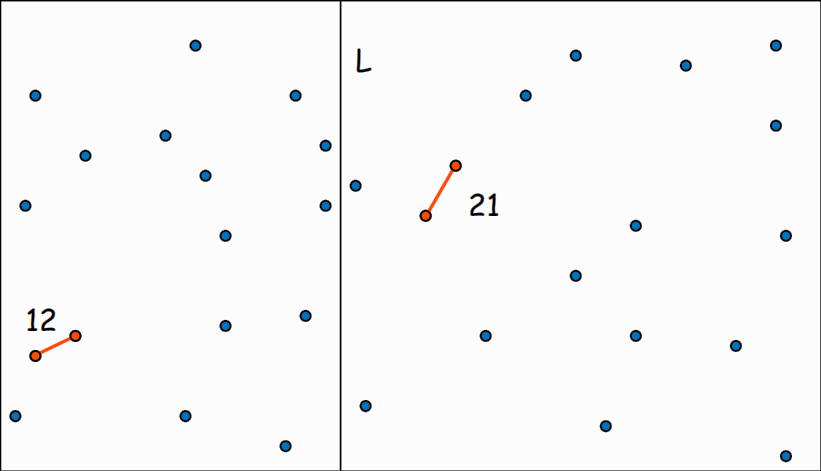 COMP550@UNC
34
Combine
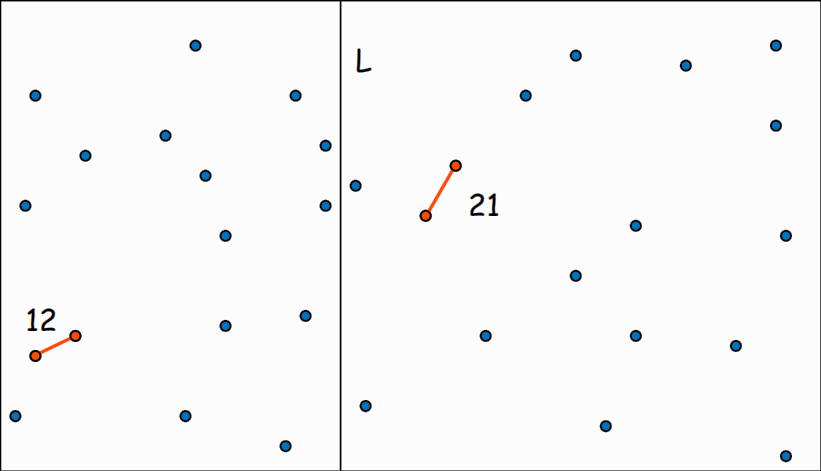 COMP550@UNC
35
Combine
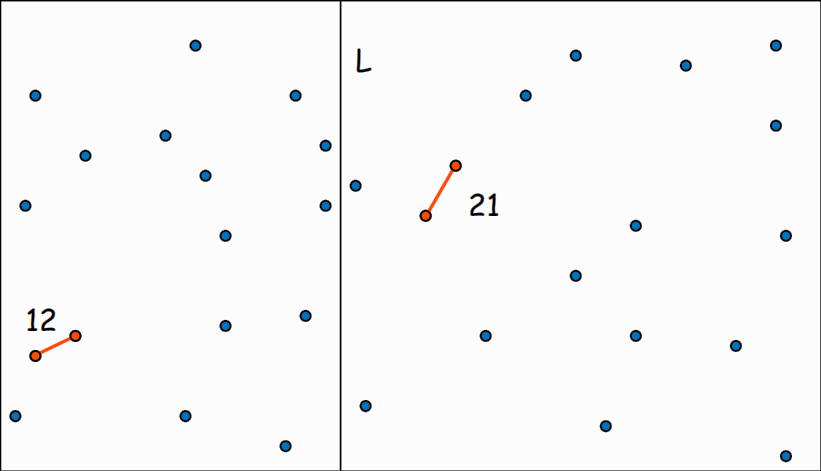 COMP550@UNC
36
Combine
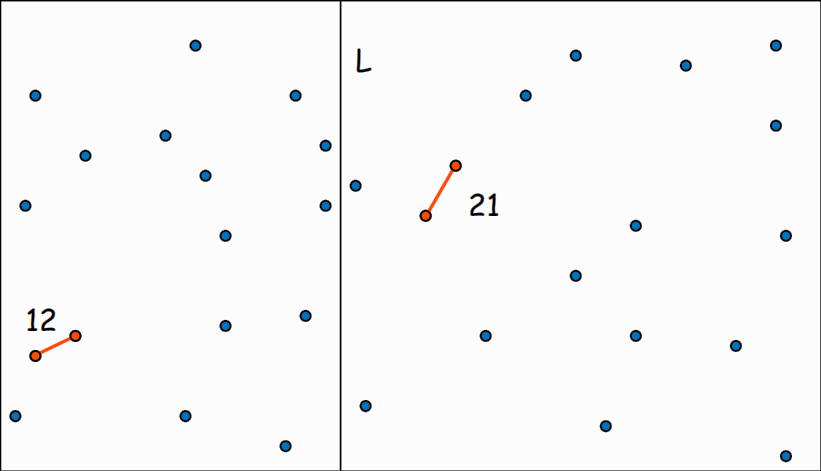 7
6
5
4
3
2
1
COMP550@UNC
37
Combine
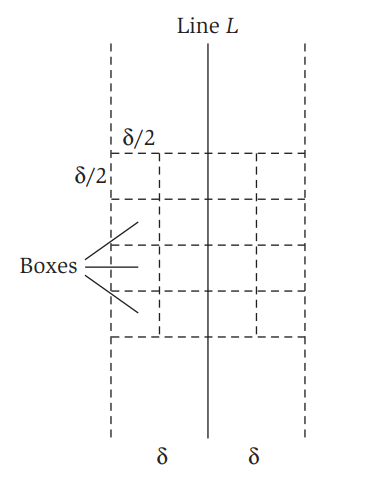 COMP550@UNC
38
The Algorithm
COMP550@UNC
39
Recurrence
COMP550@UNC
40
Running Time
COMP550@UNC
41
Running Time
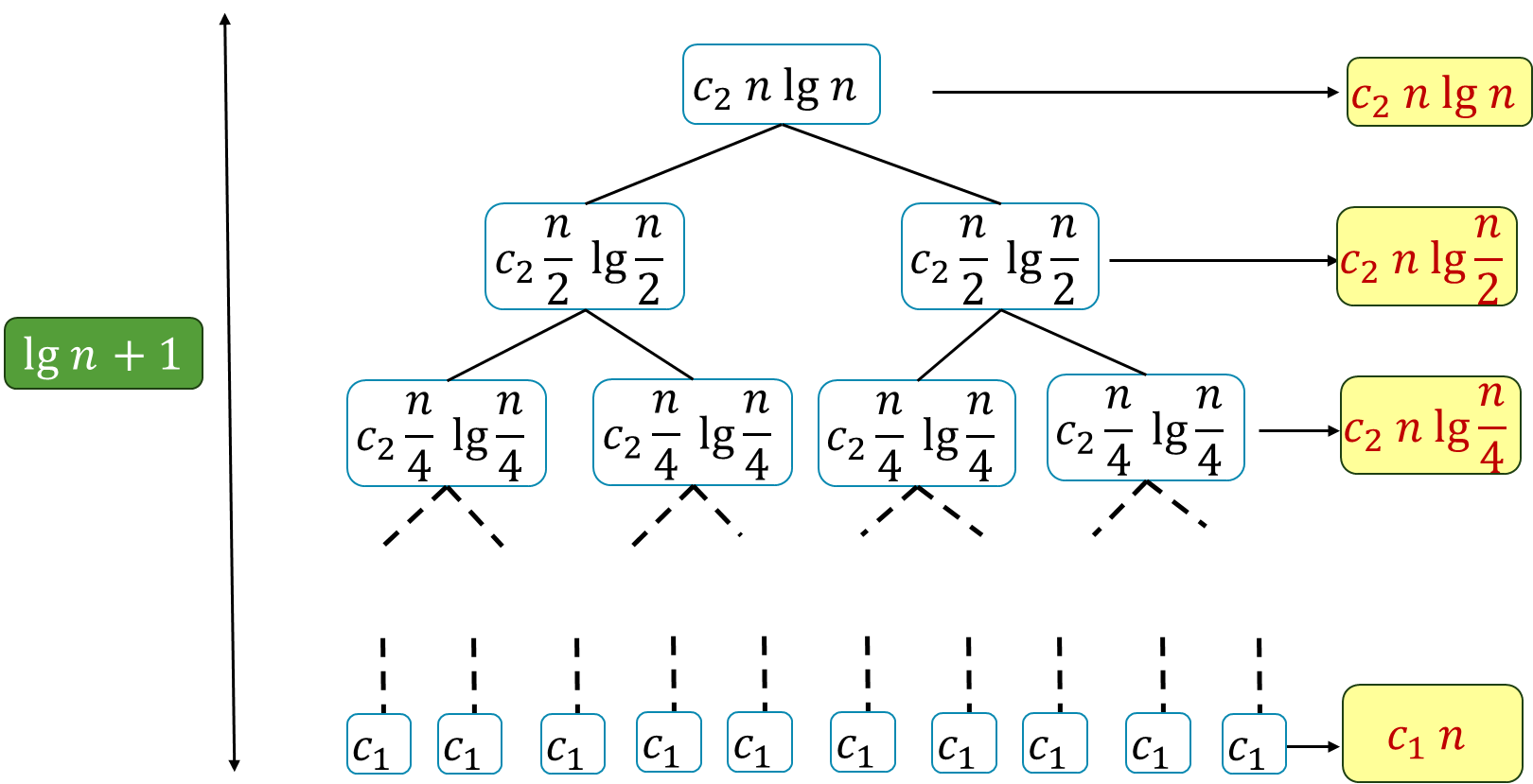 COMP550@UNC
42
Running Time
COMP550@UNC
43
Thank You!
COMP550@UNC
44